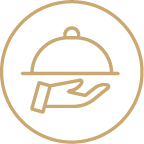 Greenholt
Restaurant
Dooley Gateway, Jedidiahstad
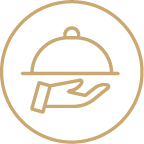 Greenholt Restaurant
Dooley Gateway, Jedidiahstad
www.example.com
Dooley Gateway, Jedidiahstad
123-456-7890
example@mail.com